MODEM
Un módem es un dispositivo que sirve para modular y desmodular (en amplitud, frecuencia, fase u otro sistema) una señal llamada portadora ...
Dispositivo que permite la comunicación entre dos ordenadores usando una línea telefónica. Al ser el ordenador un sistema digital y las líneas ...
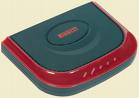 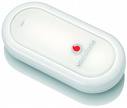 es un dispositivo de hardware que se conecta con tu ordenador y a una línea telefónica. Permite al ordenador conectarse con otros ordenadores a través del sistema de teléfono. Básicamente, los módems son para los ordenadores lo que un teléfono hace para los seres humanos. 
Generalmente, hay tres tipos de módem: externos, tarjetas PC, e internos.
La mayoría de los ordenadores actuales tienen módems internos así que puedes enchufar el cable del teléfono directamente al ordenador.